1 Ascus structure and function. (a) Unitunicate asci with mature spores (a, b) and accompanying paraphyses (p) ...
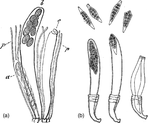 FEMS Microbiol Lett, Volume 276, Issue 1, November 2007, Pages 12–18, https://doi.org/10.1111/j.1574-6968.2007.00900.x
The content of this slide may be subject to copyright: please see the slide notes for details.
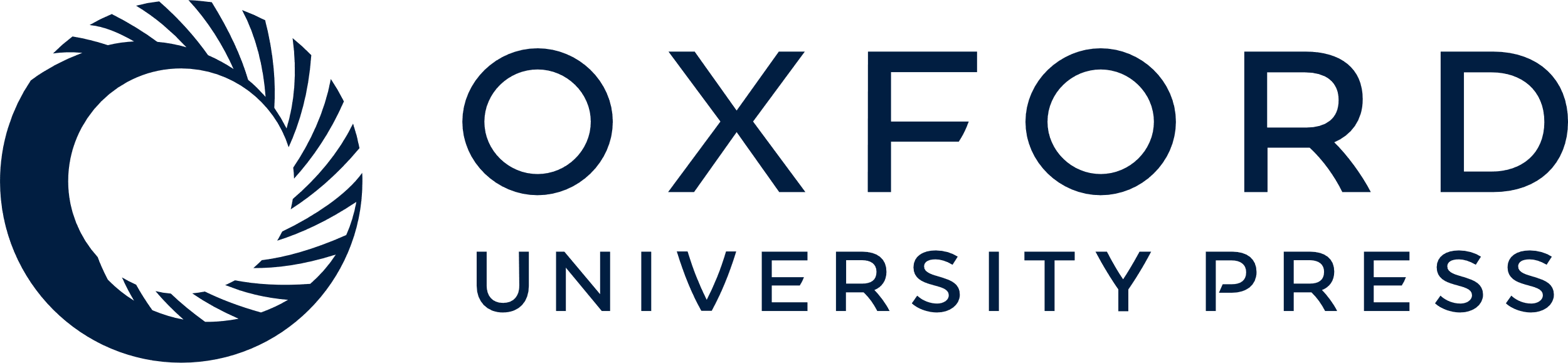 [Speaker Notes: 1 Ascus structure and function. (a) Unitunicate asci with mature spores (a, b) and accompanying paraphyses (p) from Ascobolus sp. Ascus extending up to fire spores (b). Discharged ascus showing operculum (c). (b) Stages of ascospore discharge in a bitunicate ascus of Pleospora scirpi. Outer wall has dehisced and inner wall is extended (left). Spores are released from inner wall (center). Ascus following discharge (right). From (DeBary, 1887).


Unless provided in the caption above, the following copyright applies to the content of this slide: © 2007 Federation of European Microbiological Societies]
2 Apothecium of Lecanora subfusca showing mature ascus (arrowhead) developing in fertile layer. Asci fire in ...
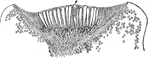 FEMS Microbiol Lett, Volume 276, Issue 1, November 2007, Pages 12–18, https://doi.org/10.1111/j.1574-6968.2007.00900.x
The content of this slide may be subject to copyright: please see the slide notes for details.
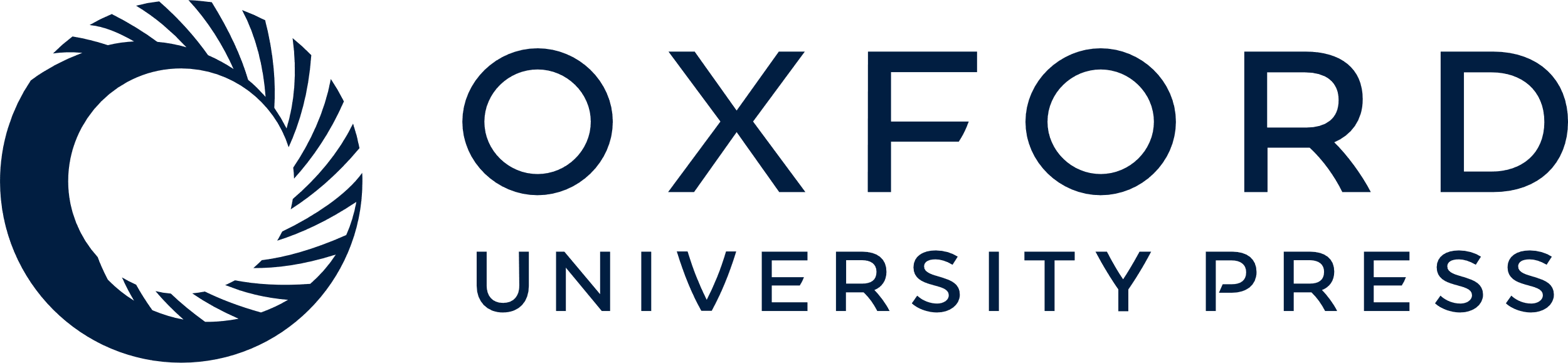 [Speaker Notes: 2 Apothecium of Lecanora subfusca showing mature ascus (arrowhead) developing in fertile layer. Asci fire in coordinated bursts of hundreds of asci called ‘puffing’.


Unless provided in the caption above, the following copyright applies to the content of this slide: © 2007 Federation of European Microbiological Societies]
3 Perithecium of Gibberella zeae showing ascus (a) discharging its contents of spores and epiplasmic fluid ...
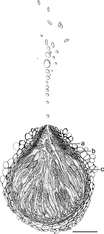 FEMS Microbiol Lett, Volume 276, Issue 1, November 2007, Pages 12–18, https://doi.org/10.1111/j.1574-6968.2007.00900.x
The content of this slide may be subject to copyright: please see the slide notes for details.
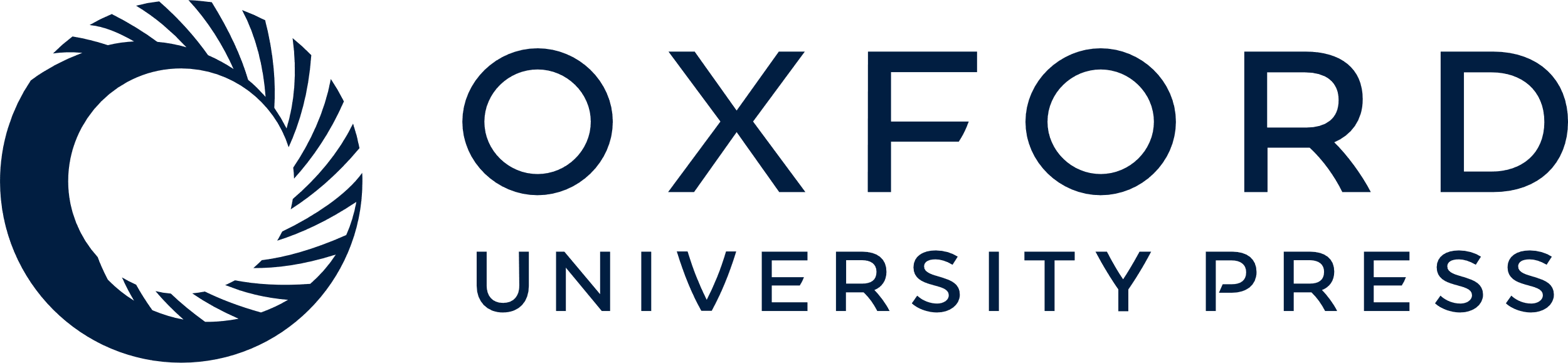 [Speaker Notes: 3 Perithecium of Gibberella zeae showing ascus (a) discharging its contents of spores and epiplasmic fluid (droplets), a mature ascus extending upward ready to fire (b), and a mature unextended ascus (c). Scale bar=50 µm. Reproduced from Trail (2005), by permission.


Unless provided in the caption above, the following copyright applies to the content of this slide: © 2007 Federation of European Microbiological Societies]
4 Model for forcible discharge showing the development of an ascus based on Gibberella zeae. (a) Four-nuclei ...
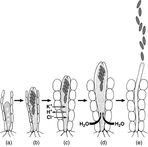 FEMS Microbiol Lett, Volume 276, Issue 1, November 2007, Pages 12–18, https://doi.org/10.1111/j.1574-6968.2007.00900.x
The content of this slide may be subject to copyright: please see the slide notes for details.
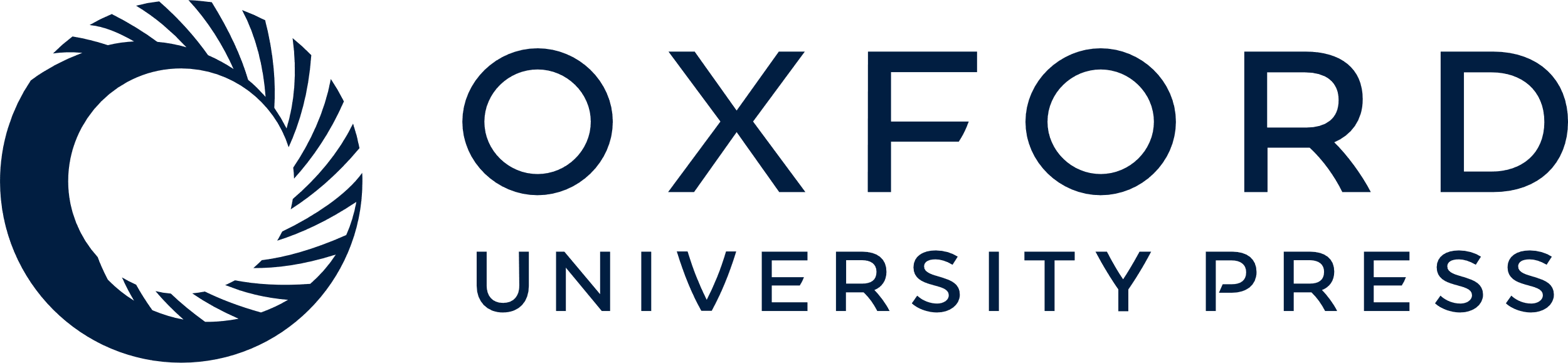 [Speaker Notes: 4 Model for forcible discharge showing the development of an ascus based on Gibberella zeae. (a) Four-nuclei stage following meiosis. Mature paraphyses flank the young ascus. In this species, paraphyses are senesced, but retain functional membranes. (b) The ascus wall is fully developed and initial increases in turgor may be driven by accumulation of mannitol. Spores (grey) are mature. Once the walls of the spores are formed, the nuclei are no longer in contact with the epiplasm and are unlikely to direct development. Therefore, all gene expression related to ascus formation probably occurs before the formation of spore walls. Ion channels are in place (small rectangles on left side of the ascus). Pore is present at tip. (c) The rapid ascus expansion has been initiated by the efflux of H+ and the influx of K+ and Cl−. Paraphyses are fully expanded. (d) Water flows through the ascus membrane to drive the extension of the ascus wall. (e) Spores are fired along with the epiplasm and the ascus collapses.


Unless provided in the caption above, the following copyright applies to the content of this slide: © 2007 Federation of European Microbiological Societies]